The teachers who will use the content  in their own classroom may explain all the words if needed .
The teachers are requested to follow the notes
 given below the slides.
Prepared & Presented by:
ISMAT ARA MAMATAZ
Assistant Teacher (English)
Dhanmondi Govt. Boys’ 
High School
Dhanmondi, Dhaka
Good Afternoon
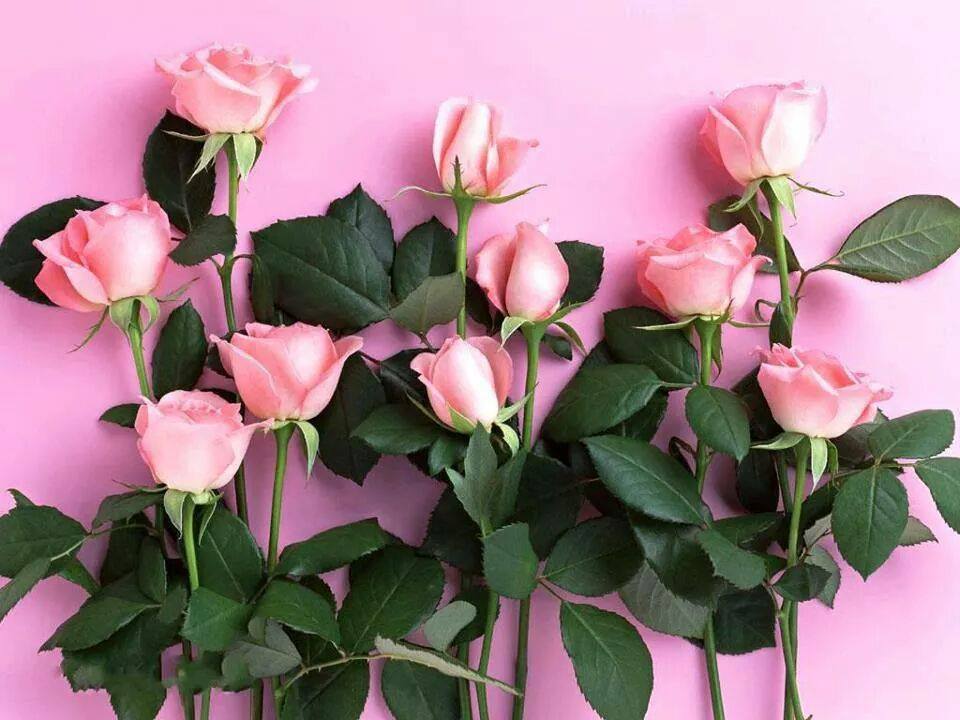 WELCOME  TO MY GRAMMAR CLASS
What are the children doing   in the video?
https://www.youtube.com/watch?v=BwxSSq1BDtQ
[Speaker Notes: After showing the video clip, 4/5 learners will be asked to answer the question. The learners can be asked for acting out the action they have watched on the video.]
Today’s Topic
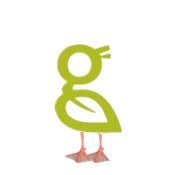 Main Verbs
Class-6
Unit-v, Lesson-1
Learning Outcomes
By the end of the lesson, the learners will be able to…
identify main  verbs.
describe its kinds.
make meaningful sentences using main verbs.
What is the boy doing ?
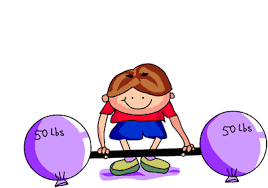 The boy is lifting weight.
What do you  see in the picture?
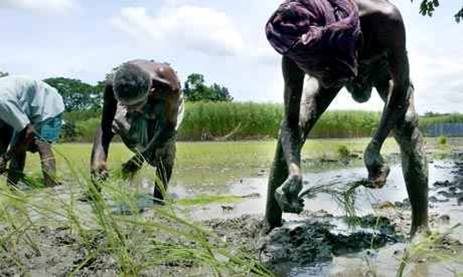 The farmers work/ are working in the field.
[Speaker Notes: The teacher may ask the learners to say something on the picture.]
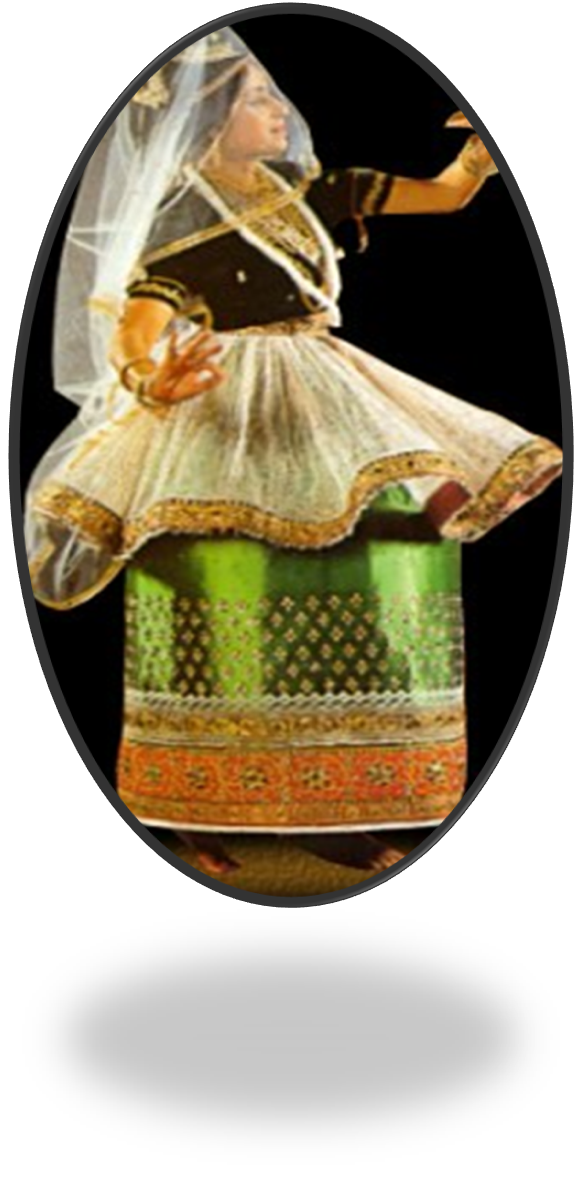 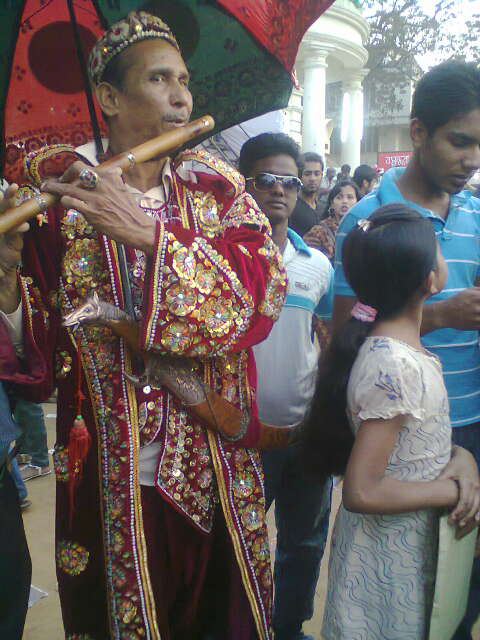 You dance.
The piper plays at a  flute.
[Speaker Notes: The leaners will be asked for making more sentences following the given picture. The teacher will explain use of s/es with the verbs.]
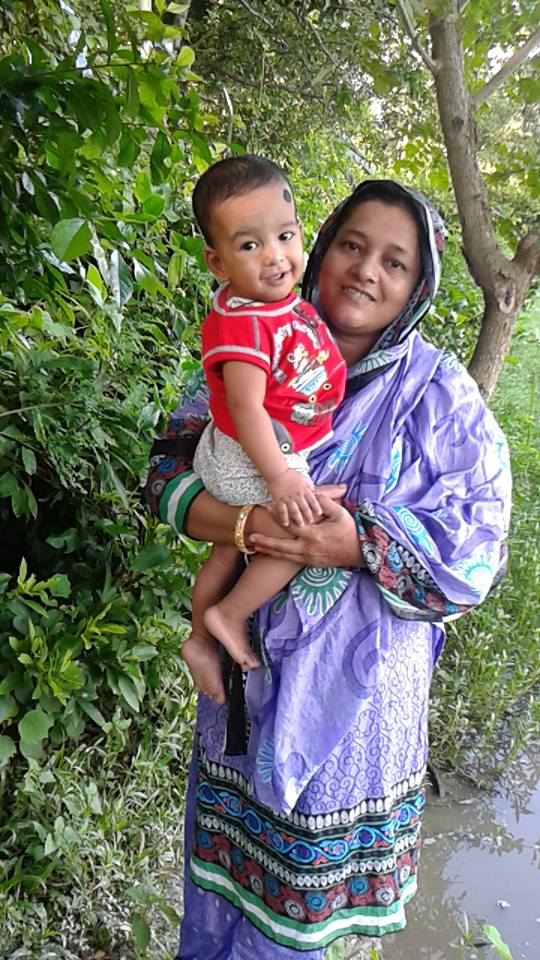 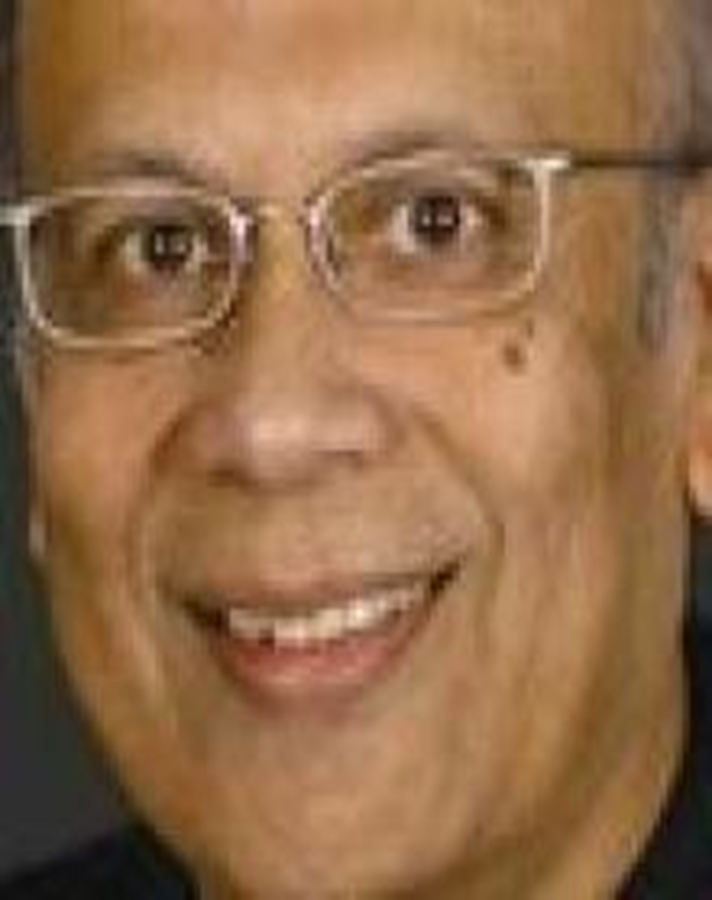 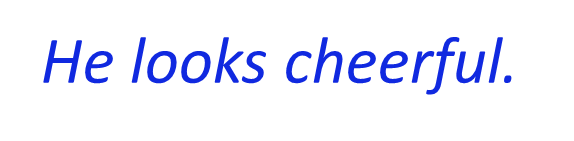 Every mother loves her child
[Speaker Notes: The leaners will be asked for making more sentences following the given picture. The teacher will explain use of s/es with the verbs.]
Make sentences with the following verbs.
[Speaker Notes: The teacher may elicit answers or may give a writing work. Then may evaluate the answers through cross checking the answer scripts among the learners.]
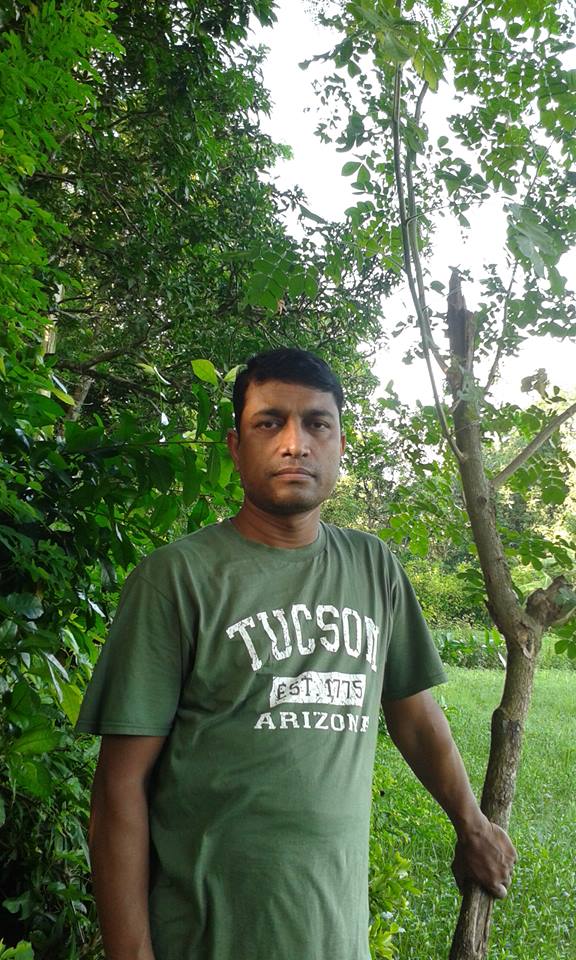 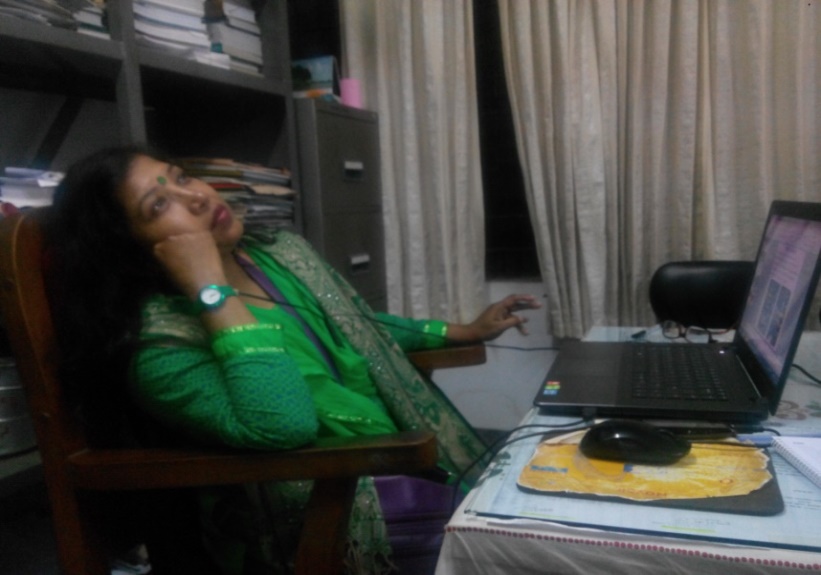 She is resting on the chair.
Sorwar is standing       beside the tree.
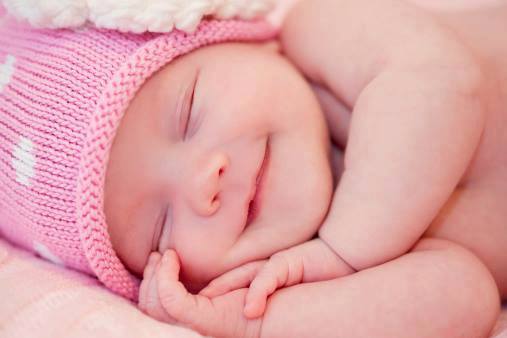 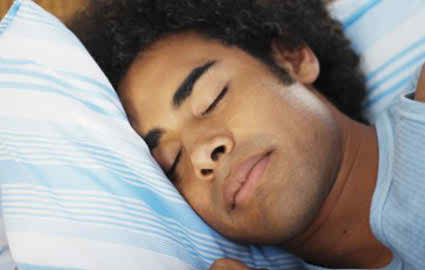 Verbs of rest or position
The baby is lying on bed.
The man is sleeping
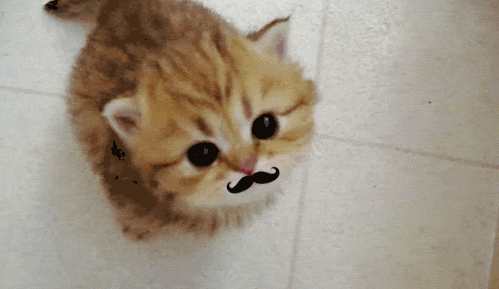 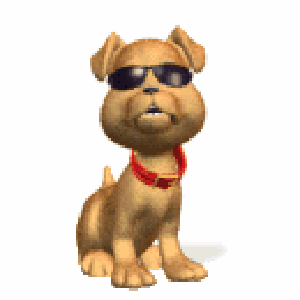 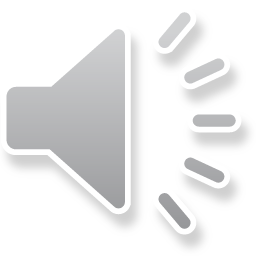 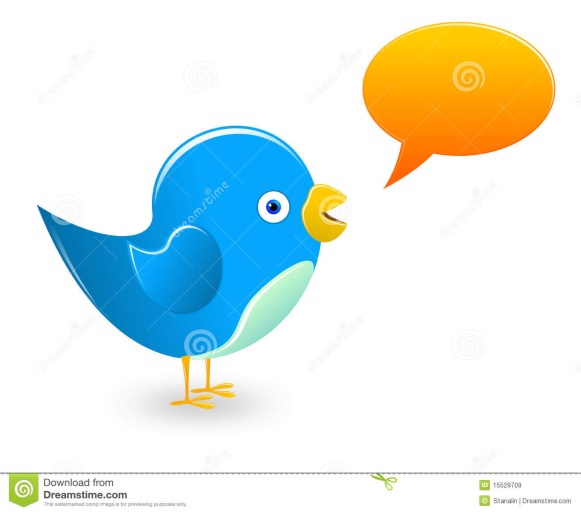 Cats mew.
The dog barks
Verbs of sound
Birds twitter.
Verbs of sound
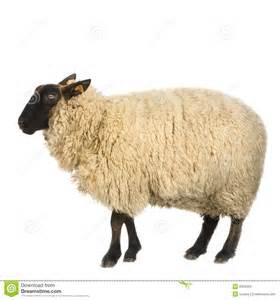 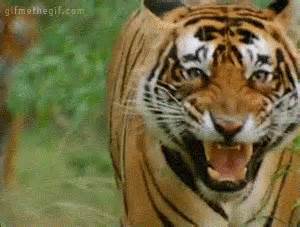 Tigers  growl.
Sheep bleat
[Speaker Notes: Showing the pictures the learners may be asked to guess the sounds of the animals  and then he /she can show the texts. At last will announce the type of verbs. For practice the more sound s may be invited  from the learners through writing.]
Now  match the sounds with the following pictures and make sentences with them.
 mow, coo, cooh
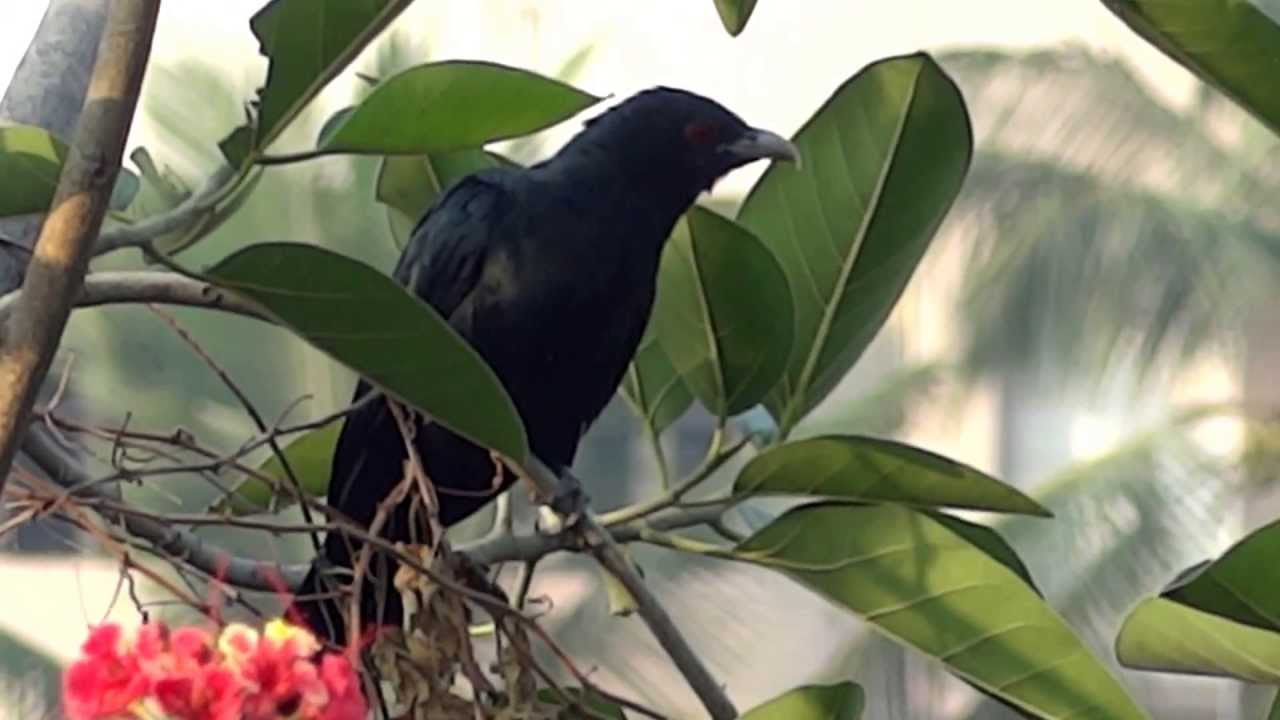 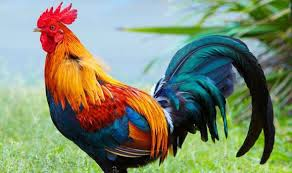 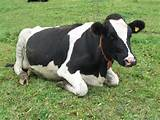 [Speaker Notes: The teacher may give more exercises on the board.]
Choose the best answers.
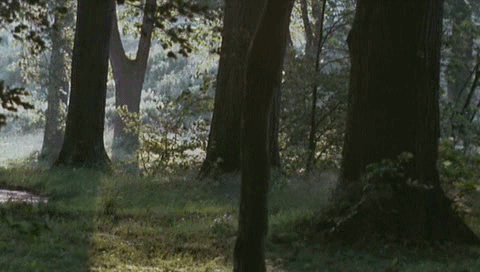 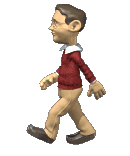 Can you listen to the  wind roaring/ barking /twittering?
The man is walking/running/jogging.
[Speaker Notes: The teacher may give them more exercises on the board.]
What do you see in the pictures?
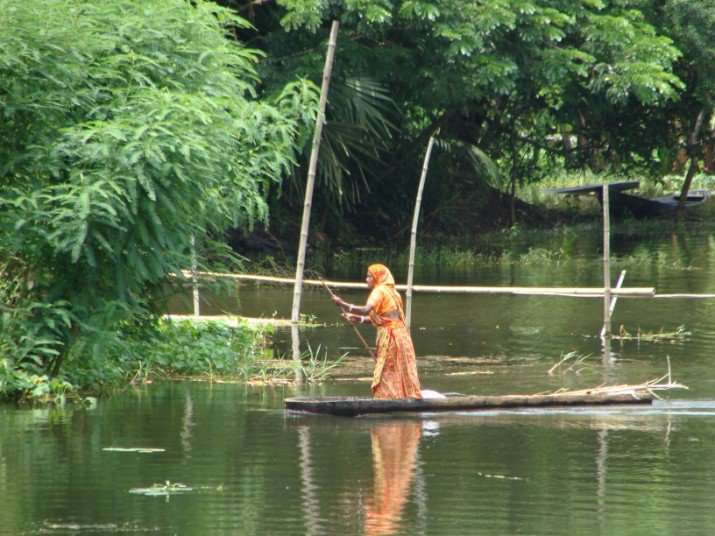 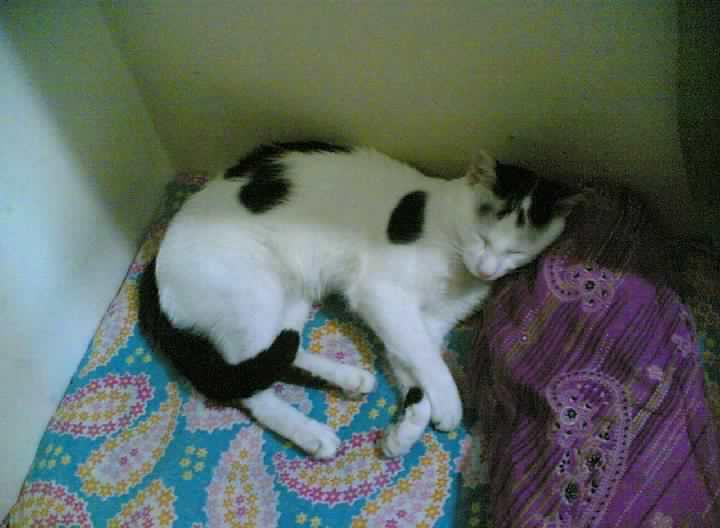 Pao                       .
is crossing
is sleeping
The woman                        the canal.
.
What is the puppy doing?
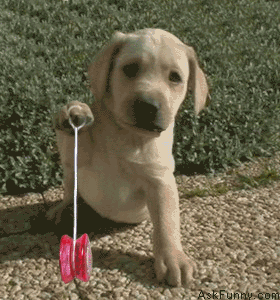 The puppy is playing.
Intransitive verb
An intransitive verb doesn’t have any object.
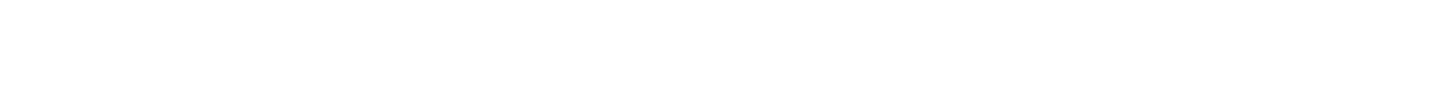 The puppy is playing with a yo-yo.
Transitive verb
A transitive verb has  an object.
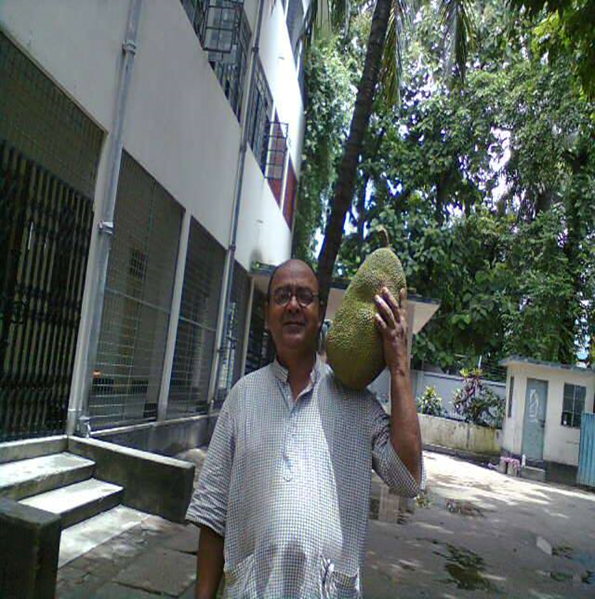 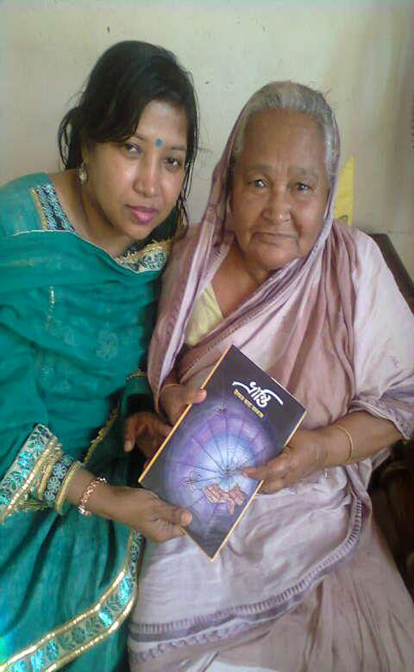 Mr. Komol carries a jackfruit.        Mr. Komol likes    to eat jackfruits.           Infinitive phrase
Ms. Shahana enjoys reading.so
She likes receiving books.
n
Gerund
[Speaker Notes: The object will be explained by the teacher on the board.]
Pair work
Discuss the pictures with your partners.
Then match the given verbs with them.
sing, debate, gossip,
feed and  weep
[Speaker Notes: The teacher may elicit the answer or give a writing work]
Fill in the  blanks  using the verbs.
1 The farmer  is  ……………… in the field.
2.Birds ………… in the sky.
3.I don’t  know how to………..
4.He …… a song sweetly.
5. Mangos  …………… sour.
6.I ….. a sound sleep.
7.He ……. a story book.
8.I like to….. grapes.
[Speaker Notes: The teacher can check the writing through interchanging the sheets within the learners. here the answer have been given- working, fly, swim, taste, eat slept,reads.]
HOME WORK
Make 10  meaningful sentences  using  main verbs.
Thank you so much
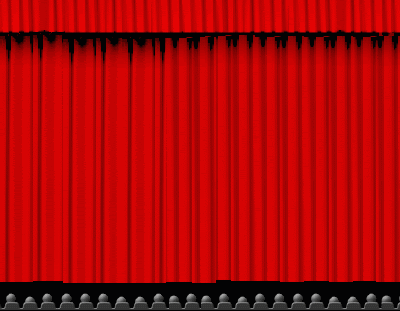 Acknowledgement
MoE, DSHE, NCTB & A2I respective officials
And the editors panel: 
Mr. Ranjit Poddar, Associate Prof, TTC, Dhaka,
Mr. Md. Jahangir Hasan, Asst. Prof,  TTC, Rangpur, 
Urmila Khaled Asst. Prof, TTC, Dhaka. 
Their direction, valuable suggestions and intensive supervision have enriched the model contents.